« Meilleur article 2022 »
Véronique Rousseau 
Chirurgien viscéral
Env 300 publications avec des thèmes récurrents :
Fistule/sténose/chirurgies mini invasives

On voit apparaitre des articles sur la prise en charge des adultes, le suivi au long cours et la qualité de vie, la transition
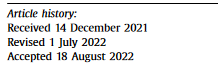 Etude  entre Juin 2020 et Janvier 2021
Comité d’éthique
Après bilan cœur, Echographie transfontanellaire, abdominale et consultation génétique. 


Endoscopie ORL première 
Exclusion : décompensation cardiaque, diastème, fistule trachéo-oesophagienne

-> 5 patients Long Gap dont 3 référés
Gap de 3,5 à 6,5 vertèbres sans pression
3 des patients  : Gap de 2 vert sous pression
2 patients ont eu besoin d’une mobilisation chirurgicale des CDS dont un Fokker

Placement d’aimant –bille à 72 jours de vie (38/119)
Et à 4,7 kg (2,7/5)
70 mn pour les placer/50 mn pour les enlever

Anastomose en 7 à 9 jours
A 6 mois post opératoire : 

Tous dilatés de 3 à 7 fois
Le moins dilaté : celui ayant eu un Fokker

Aucune fuite

3 ont une alimentation per os complète
2 ont une alimentation mixte : per os/gastrostomie
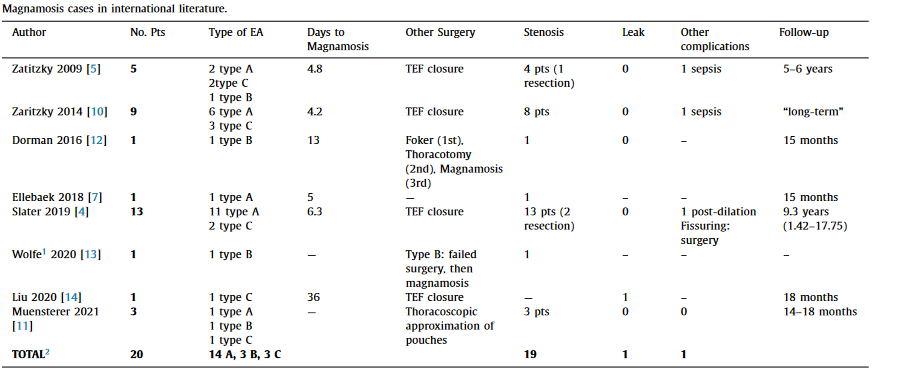 En négatif : 
Technique exacte : fixation des aimants, Fokker
Sédation profonde env  9 jours
Irradiation (mais contrôlée)
Dilatations ++++

En positif : 
Pas d’abord thoracique ? Mais mobilisation des CDS (thoracoscopie)
Préservation de l’oralité ?
Mini invasive
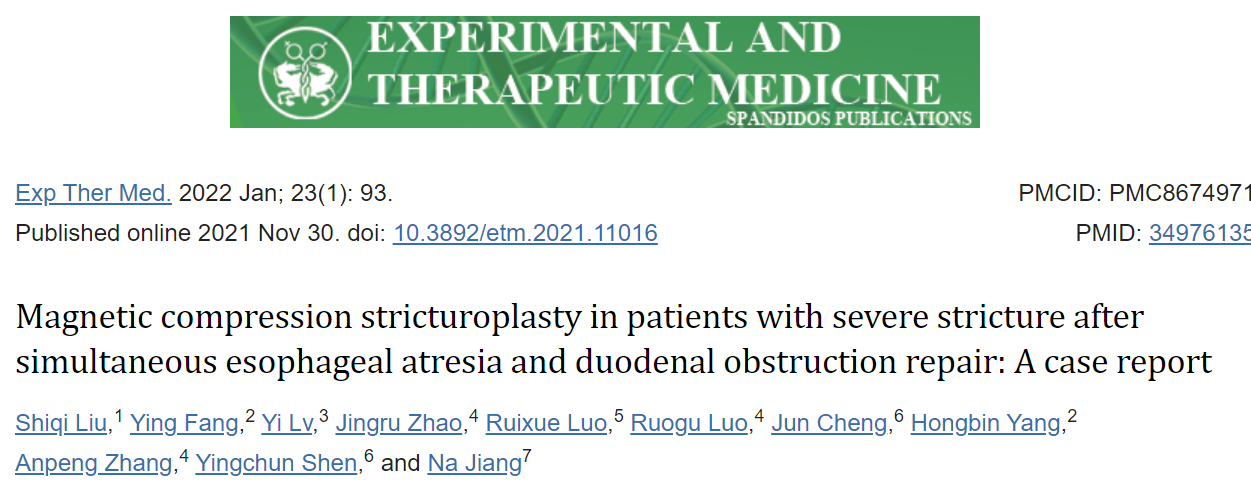